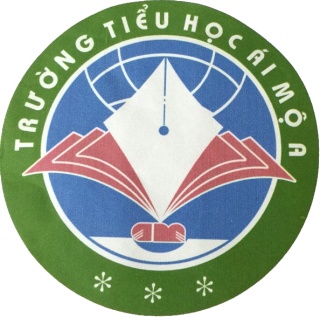 PHÒNG GD&ĐT  QUẬN LONG BIÊN
TRƯỜNG TIỂU HỌC ÁI MỘ A
MÔN: ĐỊA LÍ - LỚP 5
Tiết 8 – Tuần 8
TÊN BÀI: DÂN SỐ NƯỚC TA

GV thực hiện: Nguyễn Ngọc Ánh
KiÓm tra bµi cò
(?) N­íc ta thuéc khu vùc nµo cña ch©u ¸?
N­íc ta thuéc khu vùc §«ng Nam ¸.
(?) KÓ tªn nh÷ng n­íc tiÕp gi¸p víi phÇn ®Êt liÒn cña n­íc ta?
Khu vùc §«ng Nam ¸ cã 11 quèc gia.
(?) Khu vùc §«ng Nam ¸ cã bao nhiªu quèc gia?
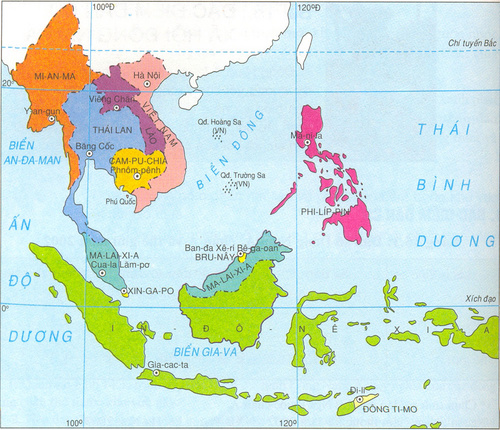 D©n sè n­íc ta
1. D©n sè ViÖt Nam
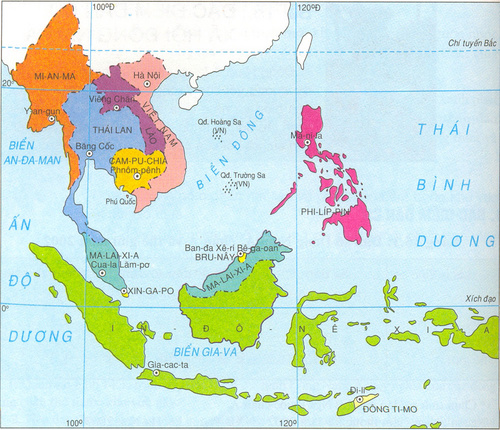 3
B¶ng sè liÖu sè d©n c¸c n­íc §«ng Nam ¸ n¨m 2004
(?) Em cã nhËn xÐt g× vÒ d©n sè ViÖt Nam ?
(?) N¨m 2004, n­íc ta cã sè d©n lµ bao nhiªu?
(?) N­íc ta cã sè d©n ®øng hµng thø mÊy trong sè c¸c n­íc §«ng Nam ¸ ?
N­íc ta cã d©n sè ®«ng.
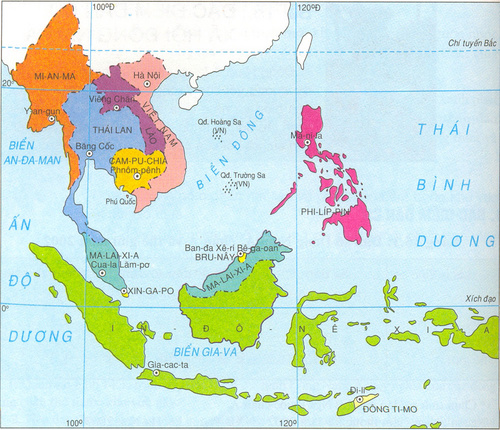 NhËn xÐt g× vÒ diÖn tÝch cña n­íc ta so víi c¸c n­íc kh¸c trong khu vùc §«ng Nam ¸?
L­îc ®å c¸c n­íc §«ng Nam ¸
Nước ta có diện tích vào loại trung bình nhưng lại thuộc hàng các nước đông dân trên thÕ giới.
D©n sè n­íc ta theo ®iÒu tra th¸ng 7 n¨m 2011 kho¶ng 90.549.390 ng­êi, ®øng thø 3 trong khu vùc vµ thø 13 trªn thÕ giíi.
D©n sè n­íc ta
1. D©n sè ViÖt Nam
2. Sù gia t¨ng d©n sè cña n­íc ta
TriÖu ng­êi
80
76,3
64,4
60
52,7
40
20
1979
1989
1999
N¨m
BiÓu ®å d©n sè ViÖt Nam qua c¸c n¨m
2. Sù gia t¨ng d©n sè cña n­íc ta
Th¶o luËn nhãm 4
BiÓu ®å thÓ hiÖn d©n sè cña n­íc ta nh÷ng n¨m nµo? Cho biÕt sè d©n n­íc ta tõng n¨m?
Tõ n¨m 19791989 d©n sè n­íc ta t¨ng bao nhiªu ng­êi?
Tõ n¨m 19891999 d©n sè n­íc ta t¨ng bao nhiªu ng­êi?
Tõ n¨m 1979 1999, ­íc tÝnh mçi n¨m n­íc ta t¨ng thªm bao nhiªu ng­êi?
Tõ n¨m 1979 1999, d©n sè n­íc ta t¨ng lªn bao nhiªu lÇn?
TriÖu ng­êi
80
76,3
64,4
60
52,7
40
20
1979
1989
1999
N¨m
BiÓu ®å d©n sè ViÖt Nam qua c¸c n¨m
D©n sè n­íc ta
2. Sù gia t¨ng d©n sè cña n­íc ta
BiÓu ®å thÓ hiÖn d©n sè cña n­íc ta nh÷ng n¨m nµo? Cho biÕt sè d©n n­íc ta tõng n¨m?
(?) Em rót ra ®iÒu g× vÒ tèc ®é gia t¨ng d©n sè cña n­íc ta?
2.Tõ n¨m 19791989 d©n sè n­íc ta t¨ng bao nhiªu ng­êi?
3.Tõ n¨m 19891999 d©n sè n­íc ta t¨ng bao nhiªu ng­êi?
4.Tõ n¨m 1979 1999, ­íc tÝnh mçi n¨m n­íc ta t¨ng thªm bao nhiªu ng­êi?
5.Tõ n¨m 1979 1999, d©n sè n­íc ta t¨ng lªn bao nhiªu lÇn?
D©n sè n­íc ta t¨ng nhanh.
Mçi n¨m d©n sè n­íc ta t¨ng  h¬n 1 triÖu ng­êi.
 - B»ng d©n sè c¸c tØnh cã sè d©n trung b×nh nh­: H­ng Yªn, VÜnh Phóc,VÜnh Long…
 - GÊp ®«i d©n sè c¸c tØnh nh­: Cao B»ng,Ninh ThuËn, Lµo Cai...
 - GÊp ba d©n sè c¸c tØnh nh­: Kon Tum, Lai Ch©u, §¾c N«ng…
TriÖu 
ng­êi
80
76,3
64,4
60
52,7
40
N¨m 2011 ­íc tÝnh d©n sè cña Nam §Þnh lµ 2.005.771 ng­êi.
20
1979
1989
1999
Năm
Biểu đồ dân số Việt Nam qua các năm
D©n sè n­íc ta
1. D©n sè ViÖt Nam
2. Sù gia t¨ng d©n sè cña n­íc ta
3. HËu qu¶ cña sù gia t¨ng d©n sè.
H1
H2
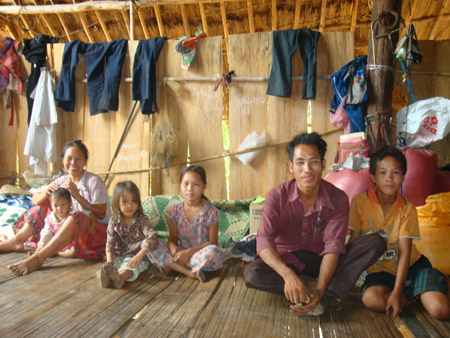 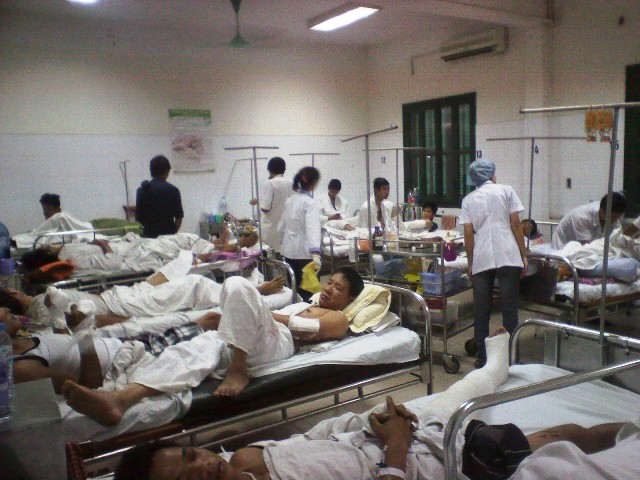 Quan s¸t c¸c bøc ¶nh vµ cho biÕt viÖc gia t¨ng d©n sè dÉn ®Õn hËu qu¶ g×?
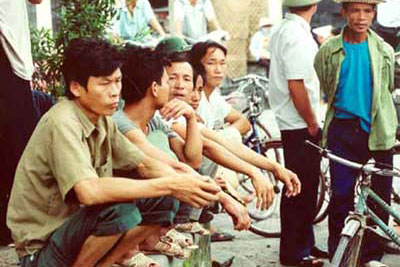 H3
H4
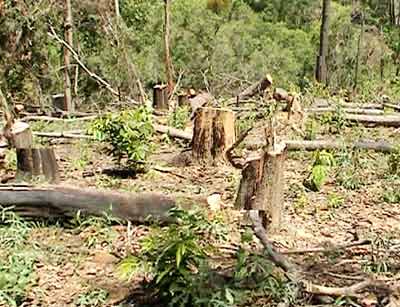 H1
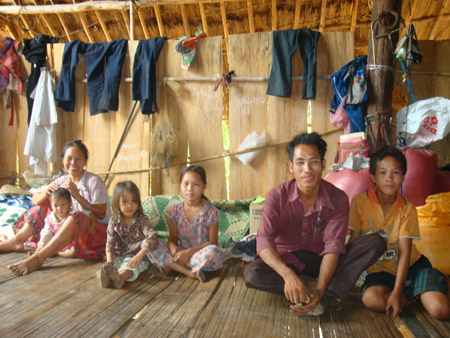 Gia ®×nh ®«ng con sÏ cã nhu cÇu vÒ l­¬ng thùc thùc phÈm, nhu cÇu vÒ nhµ ë, may mÆc, häc hµnh lín h¬n nhµ Ýt con. NÕu thu nhËp cña bè mÑ thÊp sÏ dÉn ®Õn kh«ng ®ñ chÊt dinh d­ìng, nhµ ë chËt chéi,...
H2
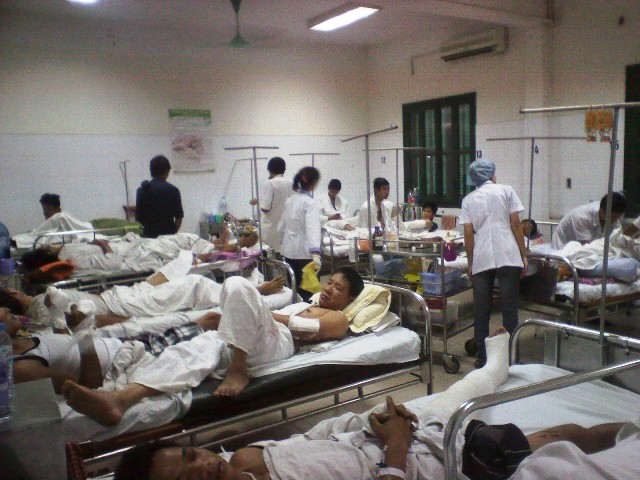 ViÖc gia t¨ng d©n sè dÉn ®Õn c¬ së y tÕ qu¸ t¶i, g©y khã kh¨n cho viÖc kh¸m ch÷a bÖnh.
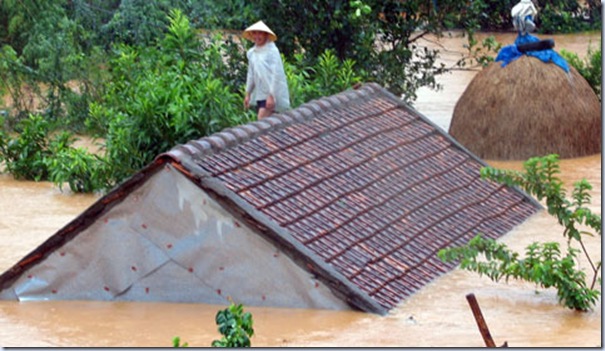 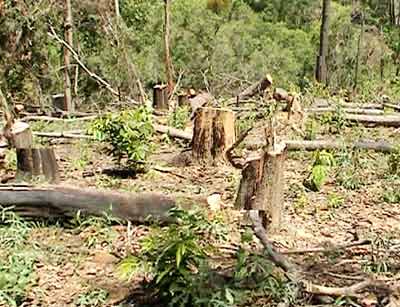 H3
Nhu cÇu vÒ l­¬ng thùc, nhµ ë dÉn ®Õn viÖc ph¸ rõng lµm hñy ho¹i m«i tr­êng g©y ra lò lôt, h¹n h¸n th­êng xuyªn.
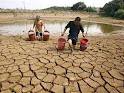 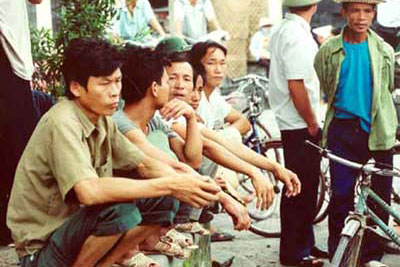 H4
Gia t¨ng d©n sè dÉn ®Õn thiÕu viÖc lµm, g©y mÊt æn ®Þnh, trËt tù x· héi
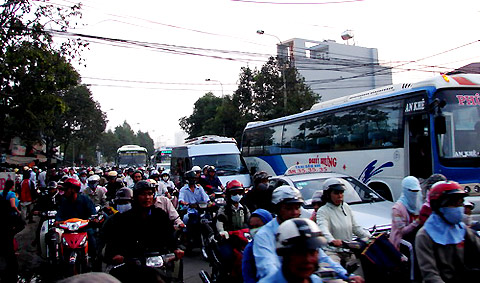 Qu¸ t¶i trong giao th«ng g©y ïn t¾c.
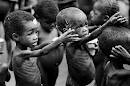 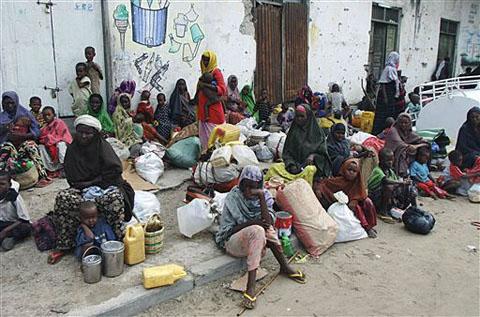 D©n sè gia t¨ng qu¸ nhanh g©y nªn t×nh tr¹ng thiÕu l­¬ng thùc, ®ãi nghÌo, bÖnh tËt gia t¨ng.
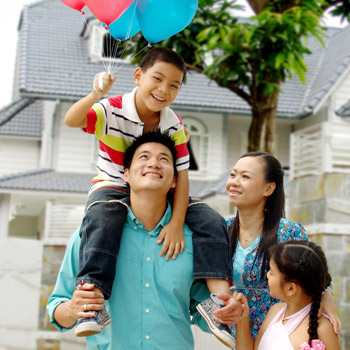 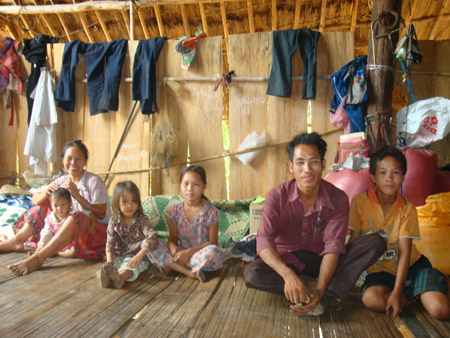 Nªu suy nghÜ cña em vÒ 2 bøc ¶nh trªn.
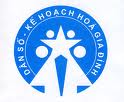 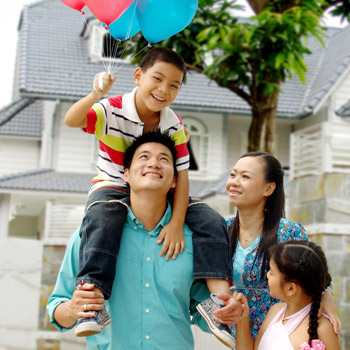 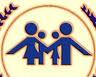 H·y dõng l¹i ë hai con ®Ó nu«i d¹y cho tèt.
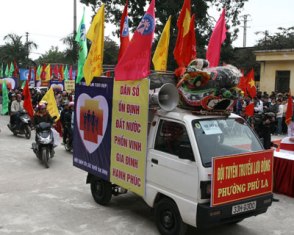 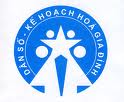 Do chính sách truyên truyền rộng khắp về kế hoạch hóa gia đình, mọi tầng lớp nhân dân ý thức được tác hại của gia đình khi sinh đông con. Cho đến nay tốc độ tăng dân số nước ta đã giảm so với trước. Chất lượng cuộc sống được cải thiện rất nhiều.
Thø n¨m ngµy 13 th¸ng 10 n¨m 2011
§Þa lý
D©n sè n­íc ta
Ghi nhớ:
Nước ta có diện tích vào loại trung bình nhưng lại thuộc hàng các nước đông dân trên thế giới. Dân số tăng nhanh gây nhiều khó khăn cho việc nâng cao đời sống. Những năm gần đây tốc độ tăng dân số đã giảm hơn so với trước nhờ thực hiện tốt công tác kế hoạch hóa gia đình.
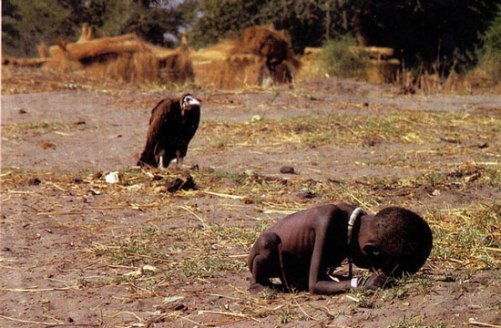 “Kền Kền chờ đợi”
Bức ảnh đoạt giải Pulitzer 1994 này được chụp khi xảy ra nạn đói khủng khiếp ở Xuđăng, mô tả một em bé đang đói lả nhưng vẫn cố bò về phía trại phân phát lương thực của Liên Hợp Quốc, cách đó khoảng 1m. Con chim kền kền đang chờ đứa trẻ bị chết để nó có thể ăn thịt. Bức ảnh đã làm cho cả thế giới bàng hoàng. Không ai biết điều gì xảy ra với em bé, kể cả nhà nhiếp ảnh Kevin Carter, người đã rời ngay khỏi hiện trường sau khi chụp. Ba tháng sau, Kevin tự sát.